UTE–Università Cardinal Colombo-MIGiovedì, 27 ottobre 2022
IL CALCIATORE SVIZZERO «GIUSTO TRA 
LE NAZIONI».

Paul Grüninger.
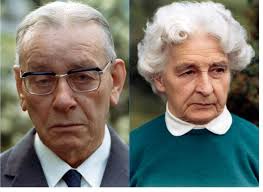 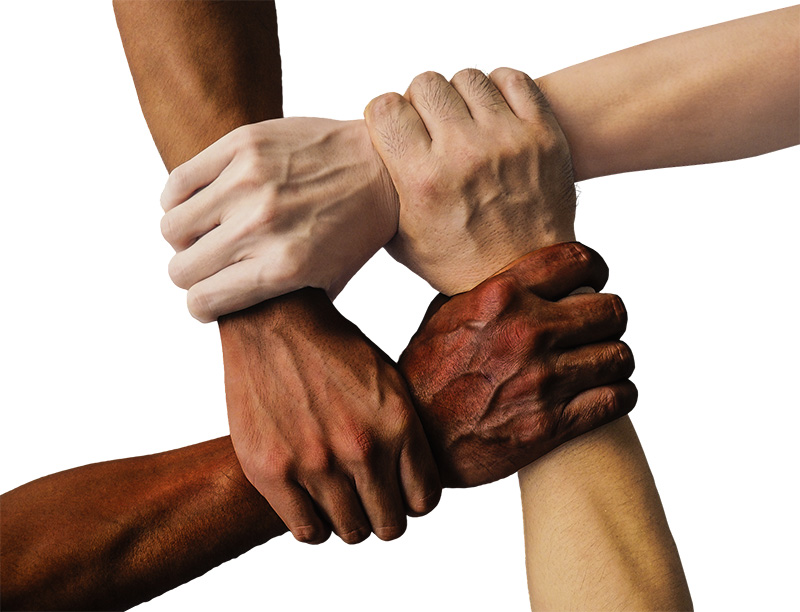 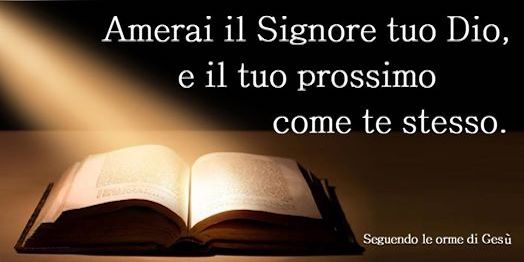 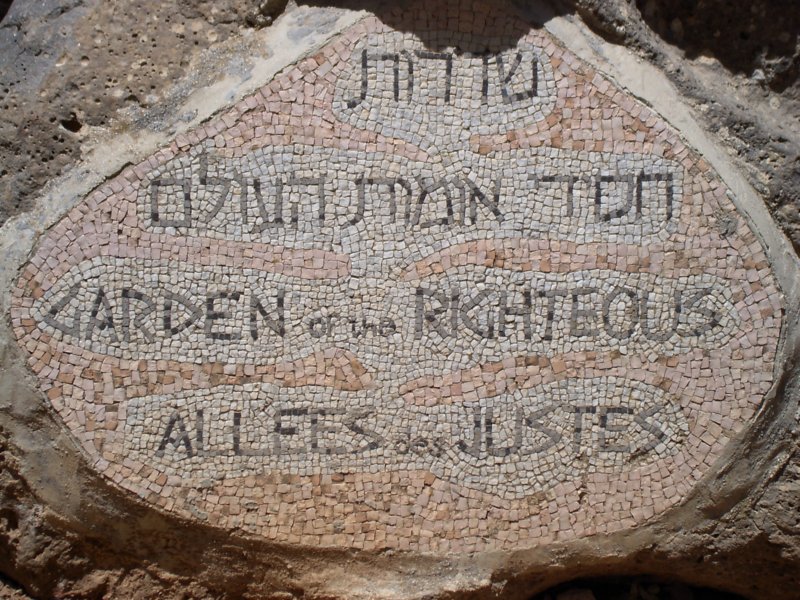 La stele all’ingresso del Giardino dei Giusti dello Yad Yashem di Gerusalemme.
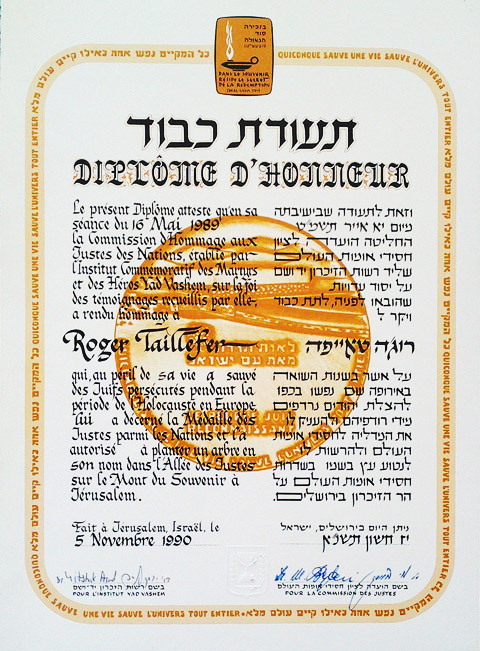 L’Attestato di Giusto tra le Nazioni.
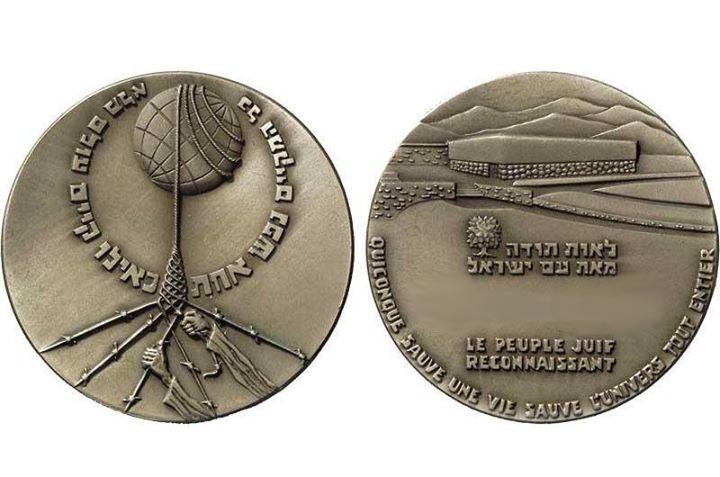 La medaglia di Giusto tra le Nazioni.
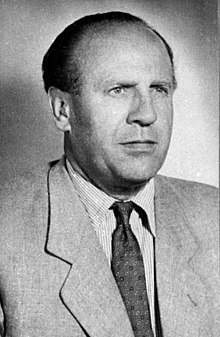 L’imprenditore polacco Oskar Schindler, a cui si deve la salvezza di 1.200 -1.300 ebrei.
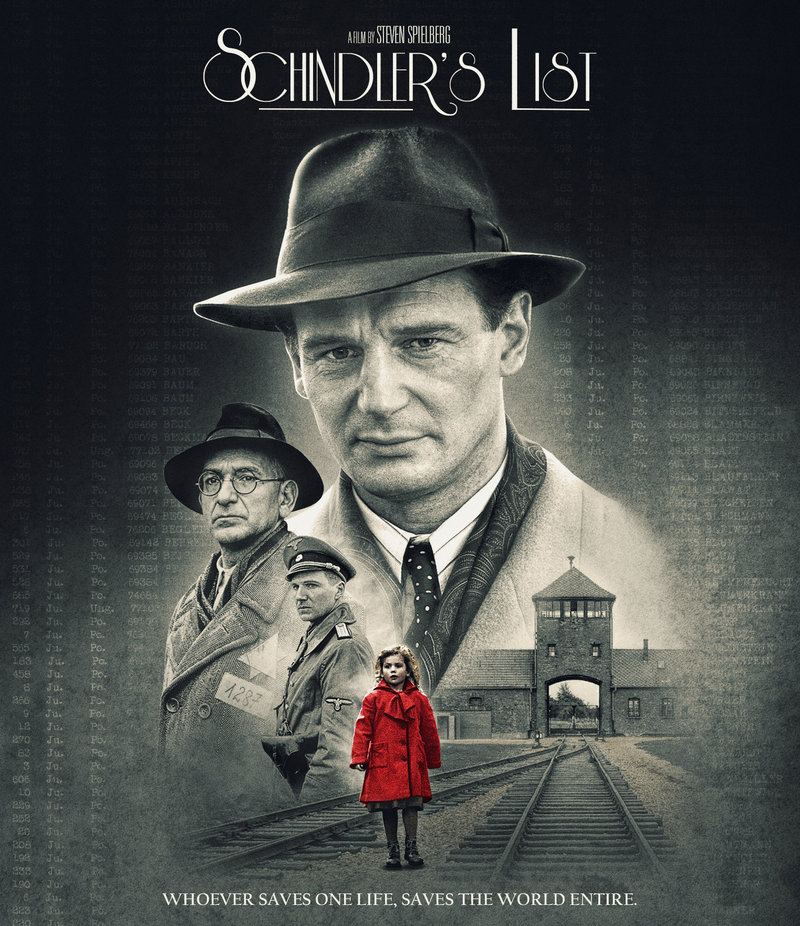 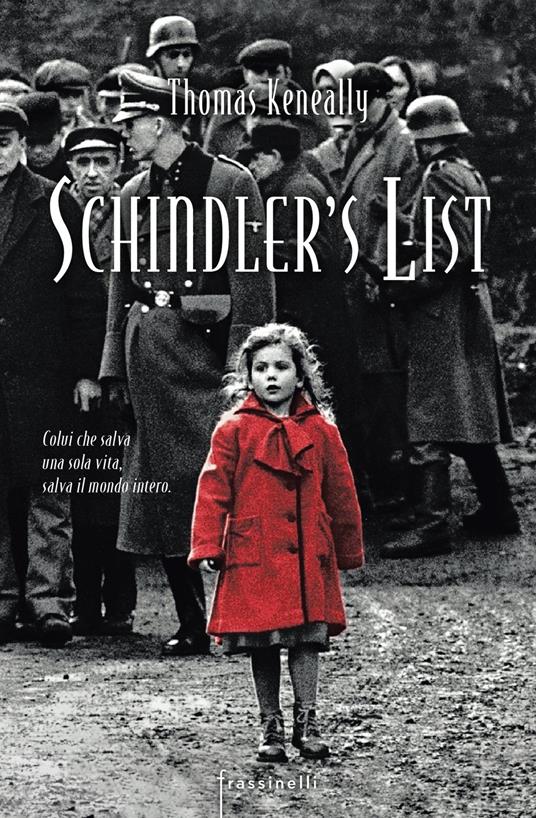 Anno 1993
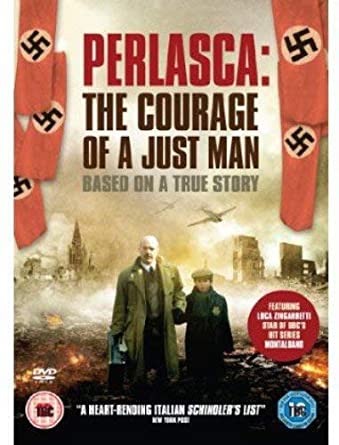 Anno 2002
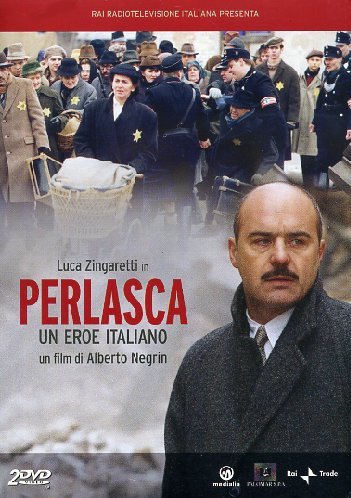 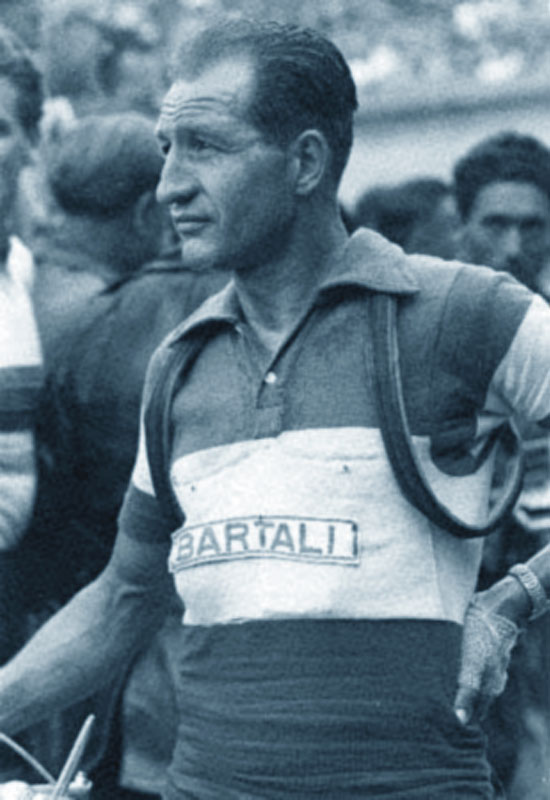 Ha contribuito alla salvezza di 800 ebrei.
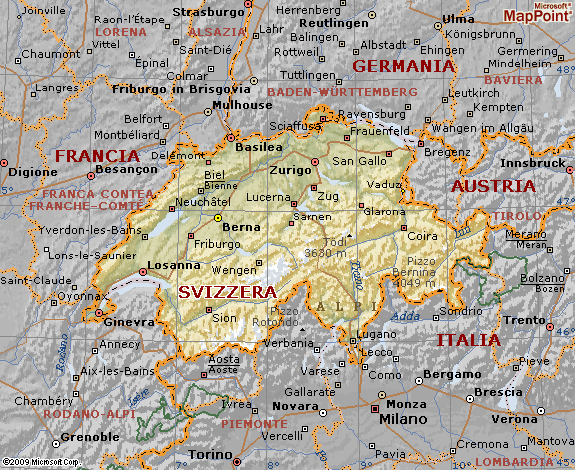 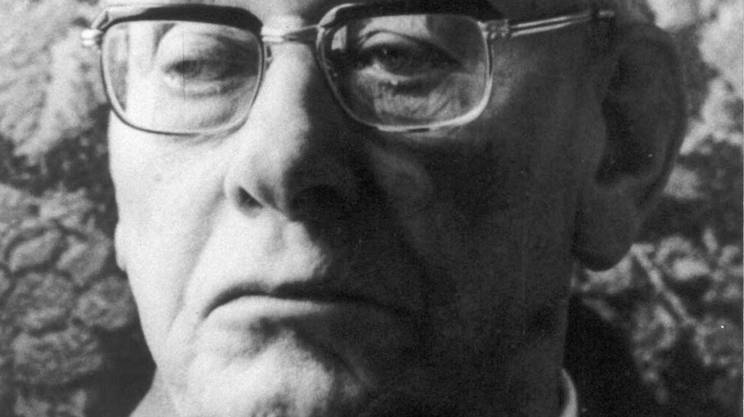 Paul Grüninger (San Gallo, 27 ottobre 1891 – San Gallo, 22 febbraio 1972, a 81 anni)
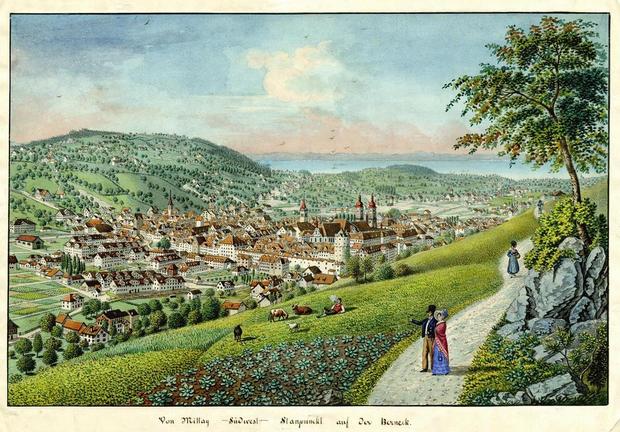 San Gallo, Svizzera, in una cartolina del primo ‘900.
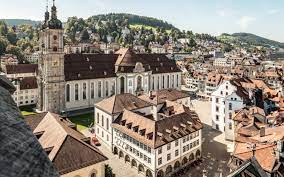 San Gallo, la città dei pizzi. Il Centro storico, oggi.
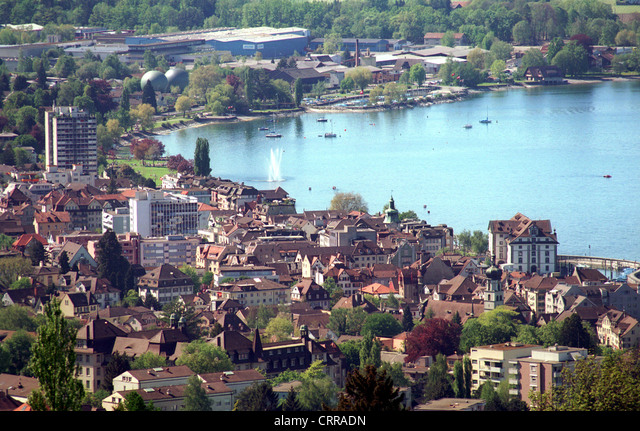 Rorschach sul lago di Costanza.
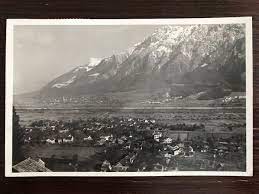 Räfis nel comune di Buchs.
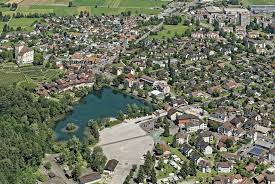 Busch, capoluogo di Räfis, nel Cantone di San Gallo.
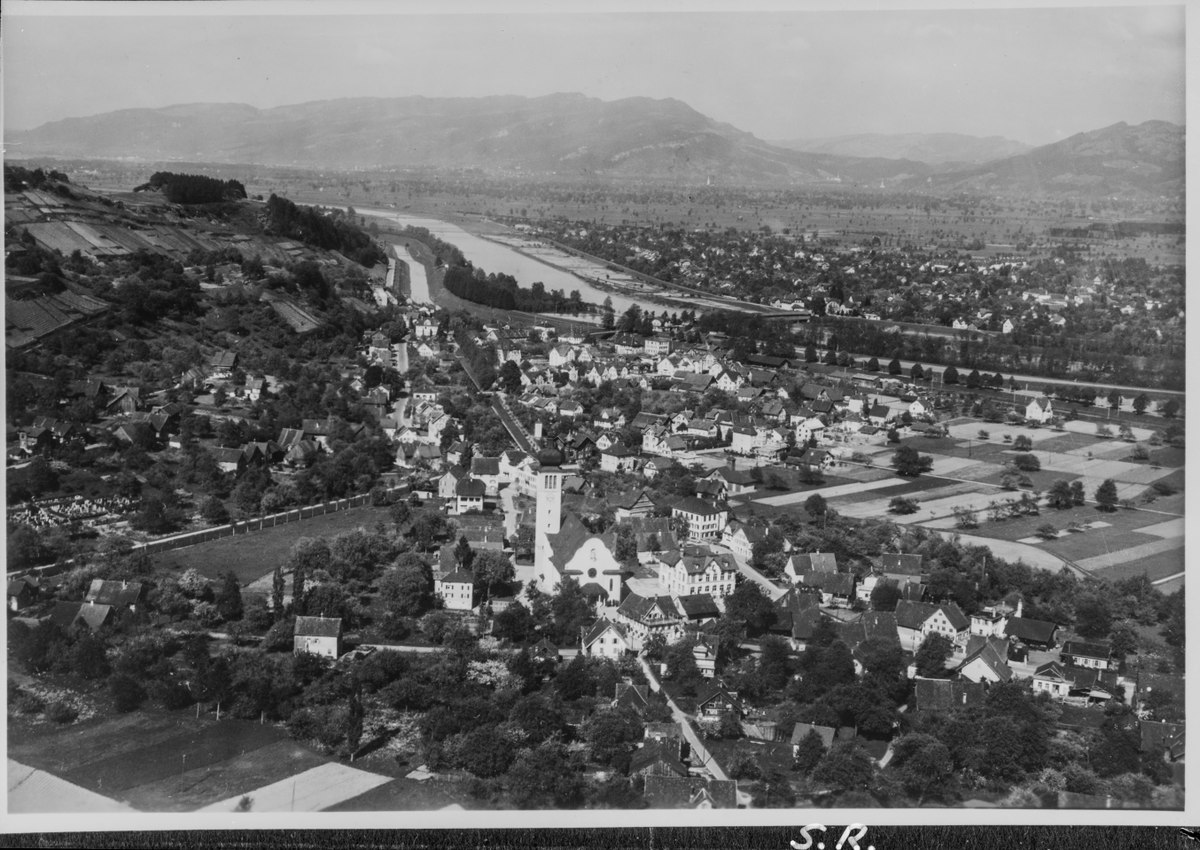 AU (San Gallo) inizio ‘900.
AU (SG), oggi,
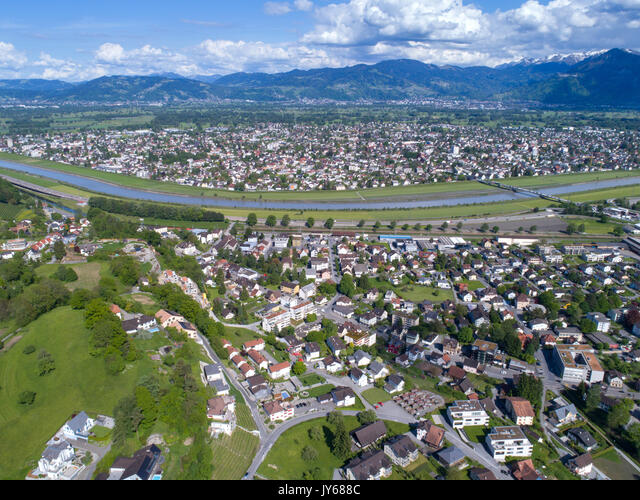 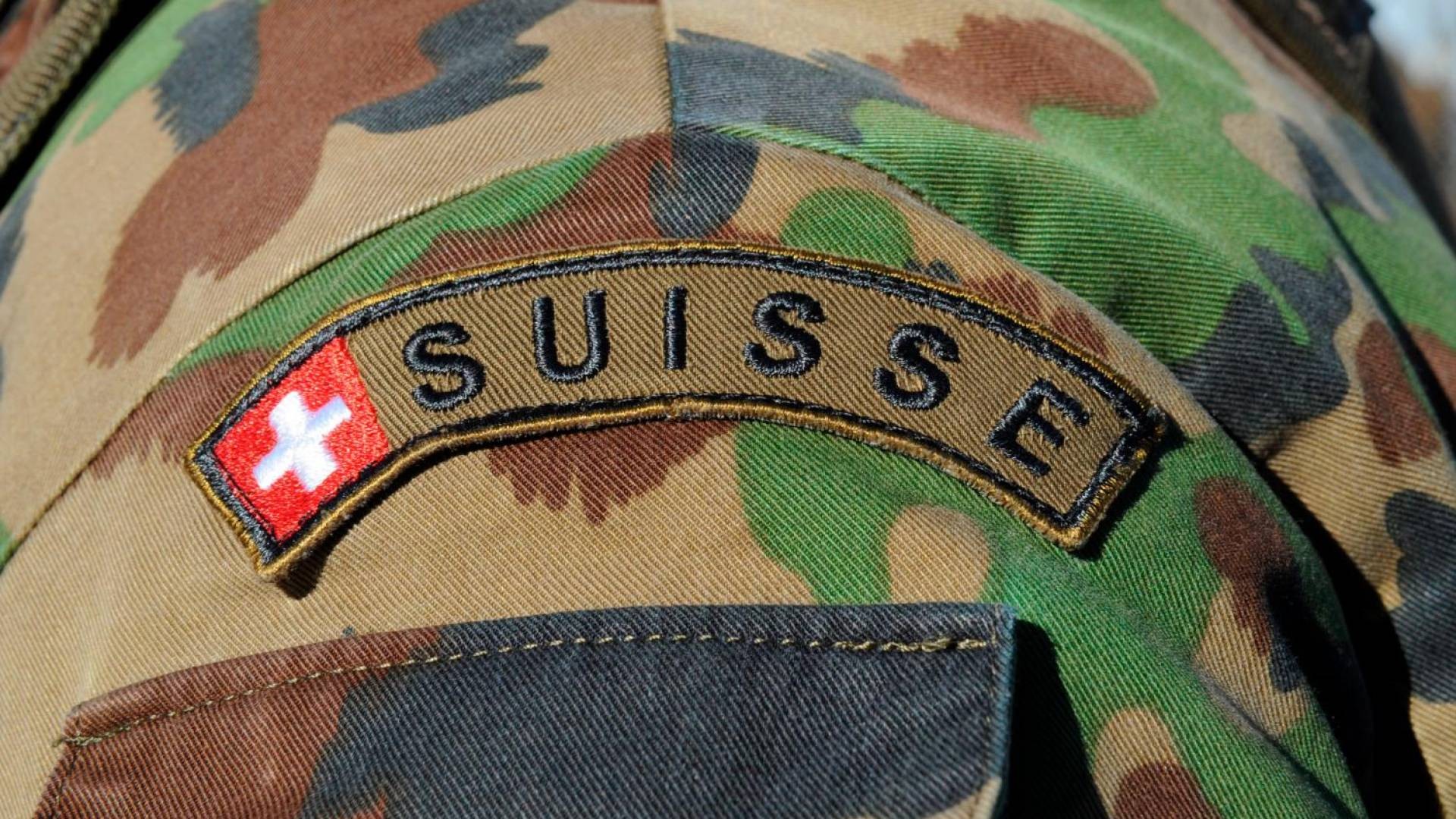 Logo e colori dell’Esercito Federale Svizzero.
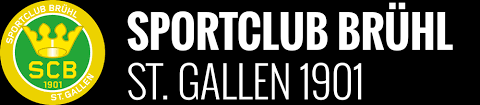 Il Logo dello Sport Club di San Gallo in cui ha giocato nel 1914-1915 Paul Grüninger nel ruolo di ala sinistra.
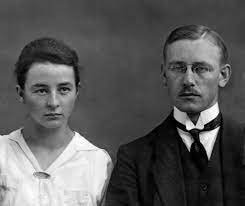 Paul Grüninger e la moglie Alice Federer, sposata nel 1919.
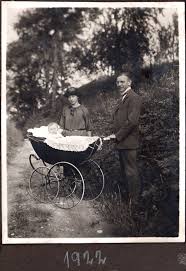 I coniugi Paul e Alice Grüninger a spasso  in carrozzina con la loro prima figlia Ruth, in una rara foto del 1922.
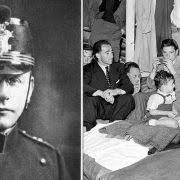 La famiglia Grüninger con le due figlie Ruth e Sonja.
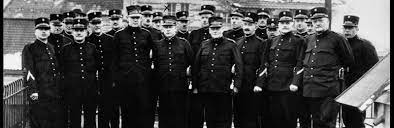 Paul Grüninger in una foto con i compagni di corso.
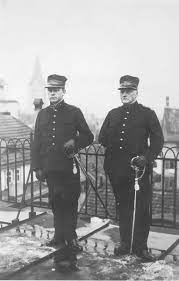 Paul Grüninger con un collega.
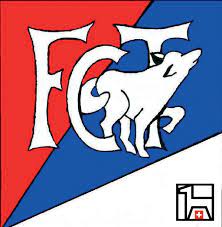 Federazione Cinofila.
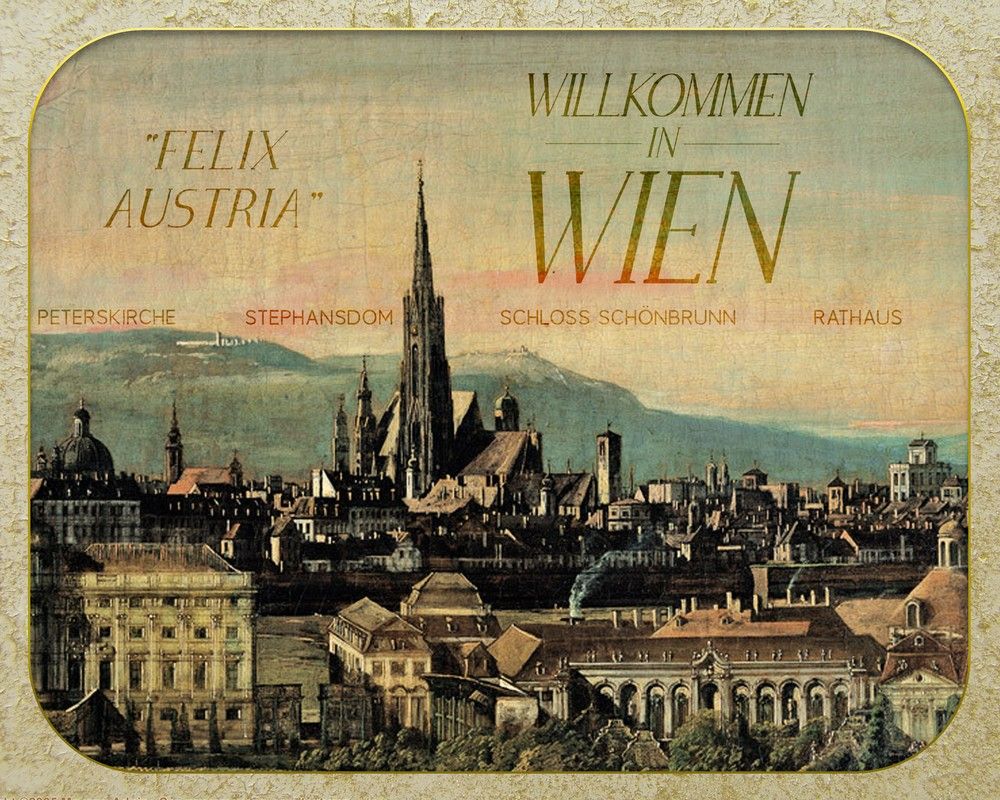 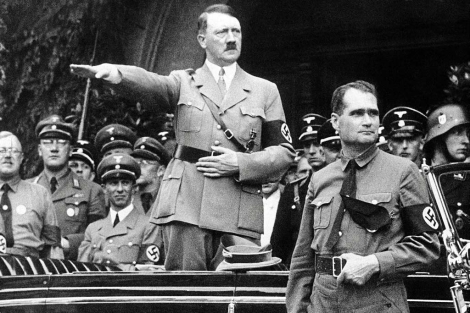 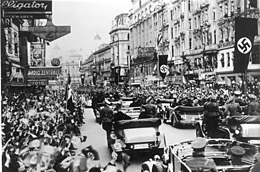 Anschluss Österreich, Wien. Parata di gerarchi nazisti a Vienna.
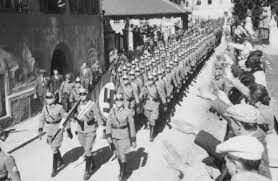 I soldati della Wermarchk sfilano lungo le strade di Vienna.
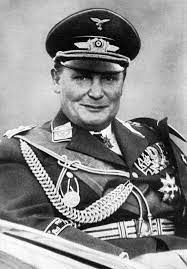 Il gerarca nazista e ministro dell’Interno Hermann Göring
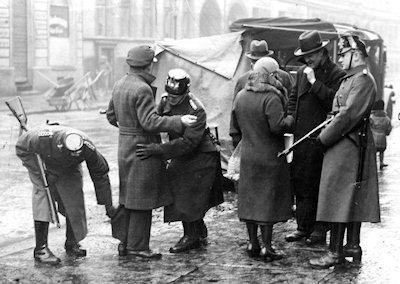 Controlli della polizia alla frontiera.
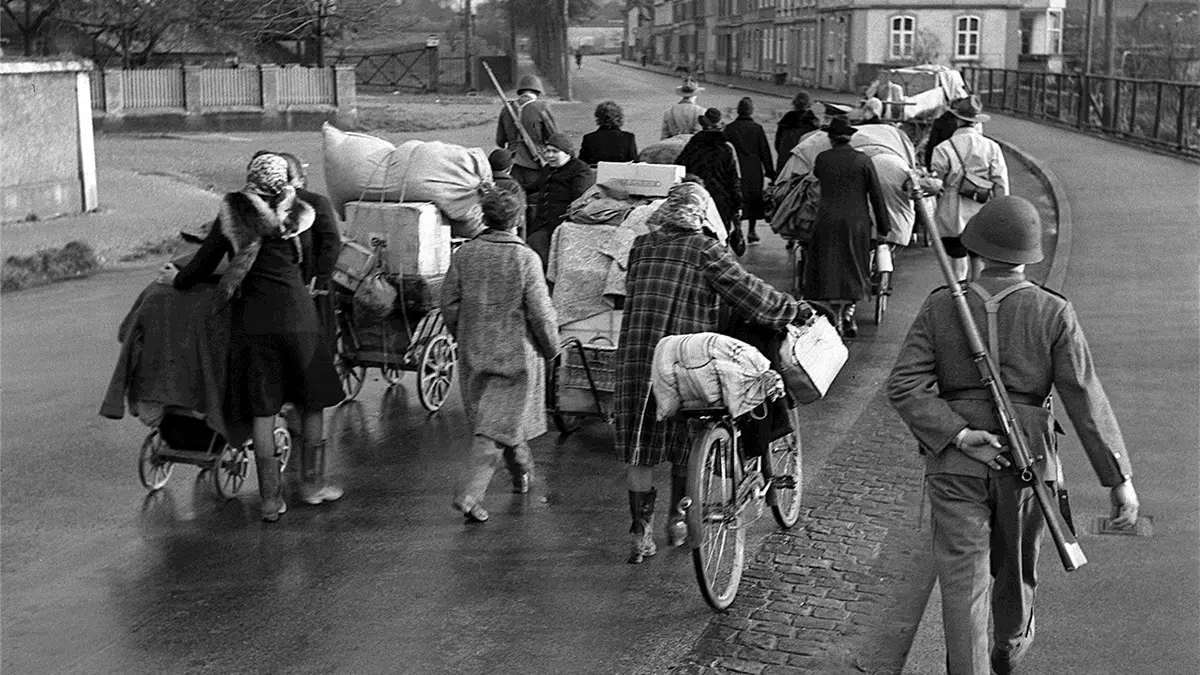 La polizia che accompagna un gruppo di ebrei con le loro masserizie.
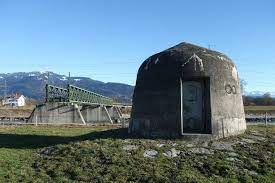 Un fortino di frontiera nel Cantone di San Gallo.
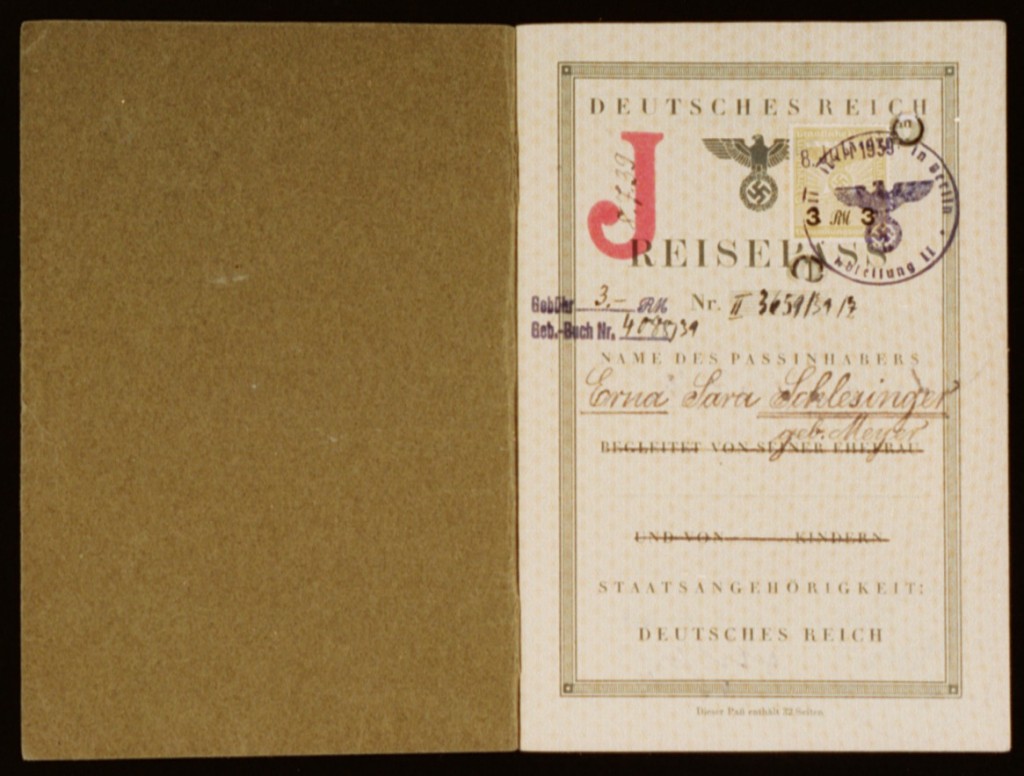 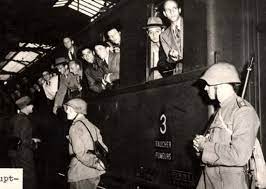 Ebrei imbarcati a forza dai nazisti sul treno, destinazione lager.
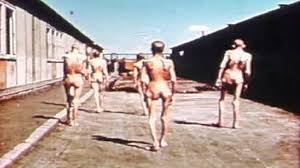 NO COMMENT!
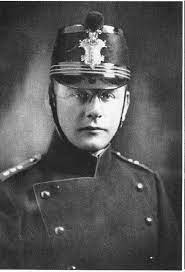 Gallo Paul Grüninger, comandante della polizia di San Gallo, in divisa.
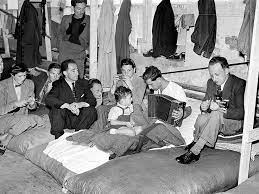 I coniugi Grüninger tra un gruppo di ebrei emigrati accolti in Svizzera.
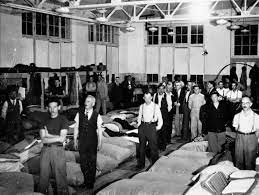 Fuggiaschi ebrei accolti campo di Diepoldsau in Svizzera.
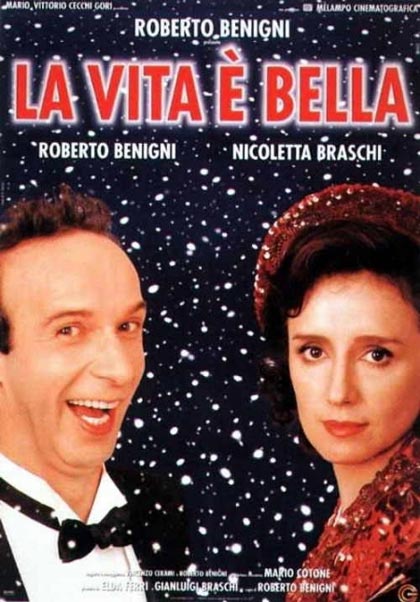 Anno 1999
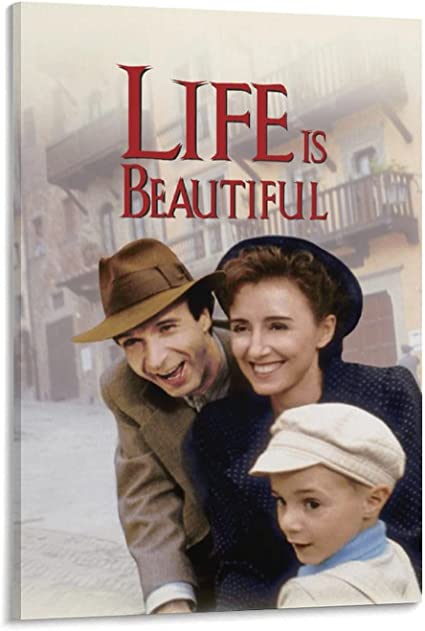 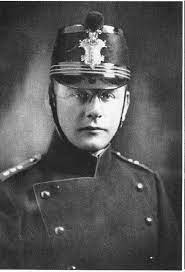 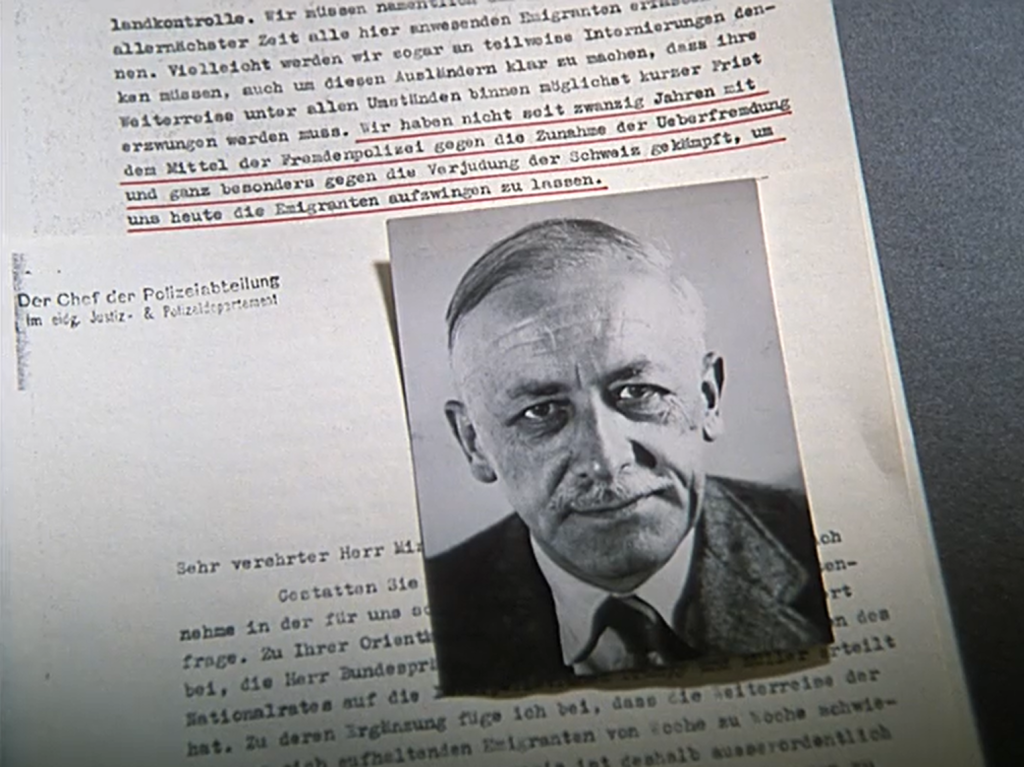 il capo della polizia della Confederazione Elvetica Heinrich Rothmund.
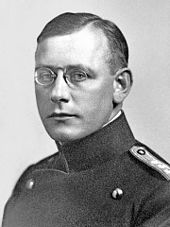 Paul Grüninger, il capo della Polizia di San Gallo, in una foto del 1939.
«Non mi vergogno del verdetto della corte. Al contrario, sono orgoglioso di aver salvato la vita di centinaia di persone oppresse. L'aiuto agli ebrei era radicato nella mia concezione di cristiano [...] la ragione di salvare vite umane minacciate con la morte, è stata da me ritenuta fondamentale. Come avrei potuto, quindi, prendere in seria considerazione "calcoli" e schemi burocratici? Certo, ho consapevolmente superato i limiti della mia autorità, e spesso con le mie stesse mani falsificato documenti e certificati, ma l'ho fatto al solo scopo di permettere ai perseguitati di accedere al Paese. Il mio personale benessere, commisurato al crudele destino di quelle migliaia [di perseguitati], era così insignificante e così poco importante, che non lo ho mai preso in considerazione».Paul Grüninger.
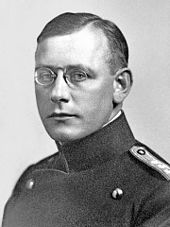 E in un’altra occasioneaggiungerà:"Chiunque avesse avuto l'opportunità, come me, di assistere a quelle scene strazianti, al crollo delle vittime, alle grida di madri e bambini, alle minacce di suicidio e ai tentativi di suicidio, quella persona non poteva più conformarsi…….Il mio benessere personale, misurato contro il destino crudele di queste migliaia, è stato così insignificante e irrilevante che non l'ho mai nemmeno preso in considerazione.”Paul Grüninger ..
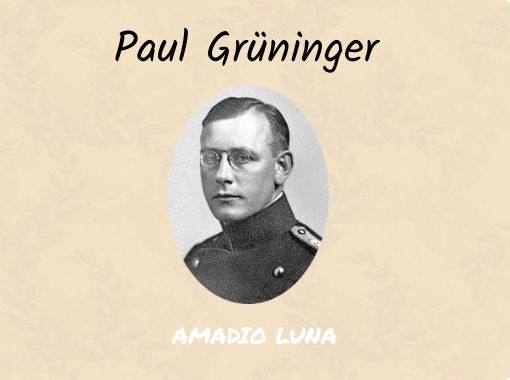 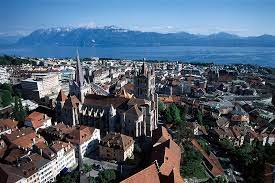 Una foto di Losanna.
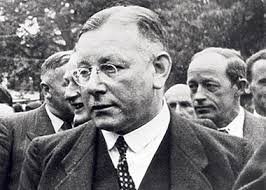 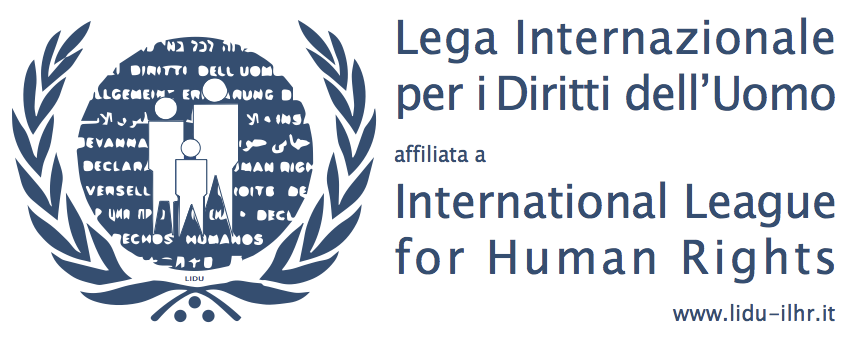 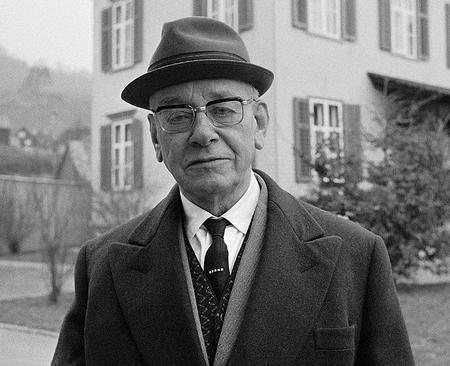 …in giro per la città di San Gallo.
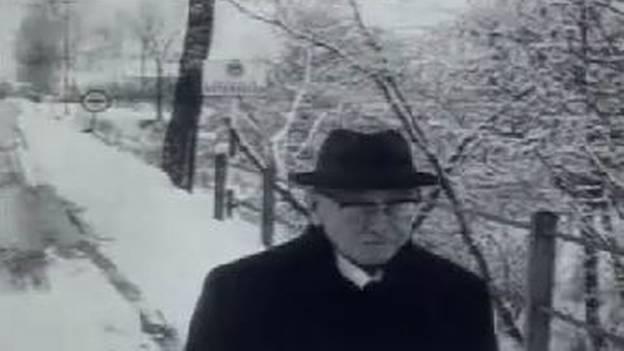 Sui luoghi di detenzione degli ebrei in fuga.
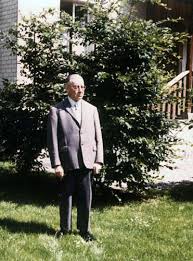 Nel giardino di casa a San Gallo.
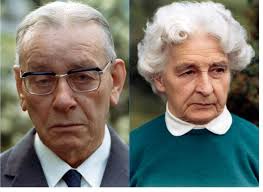 Con la moglie Alice Federer, che gli sopravvive di 12 anni.
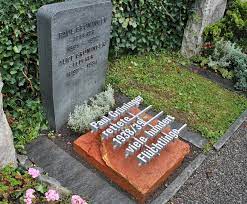 La tomba di Paul Paul Grüninger a Au, nel Cantone di San Gallo.
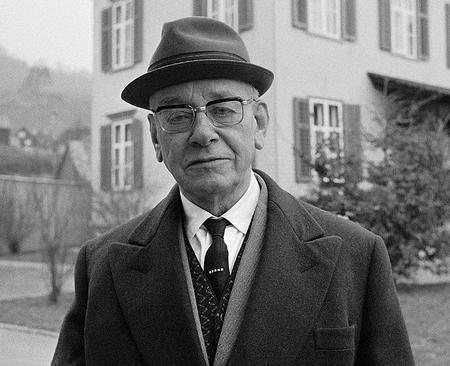 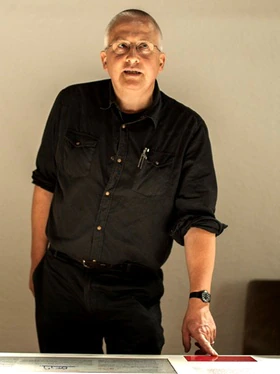 Stefan Keller, lo scrittore, autore del volume «Grüningers Fall-Il caso Grüniger».
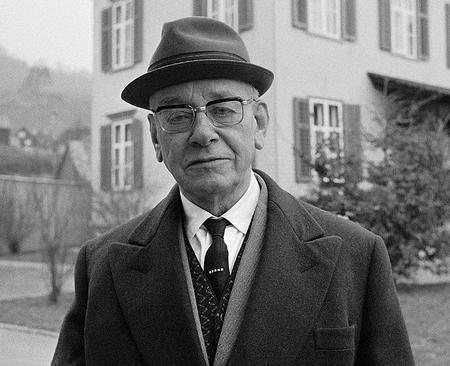 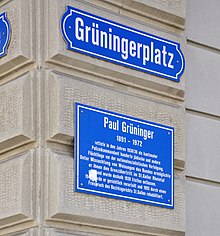 San Gallo. Cartello stradale e Piazza dedicate a Paul Grüninger.
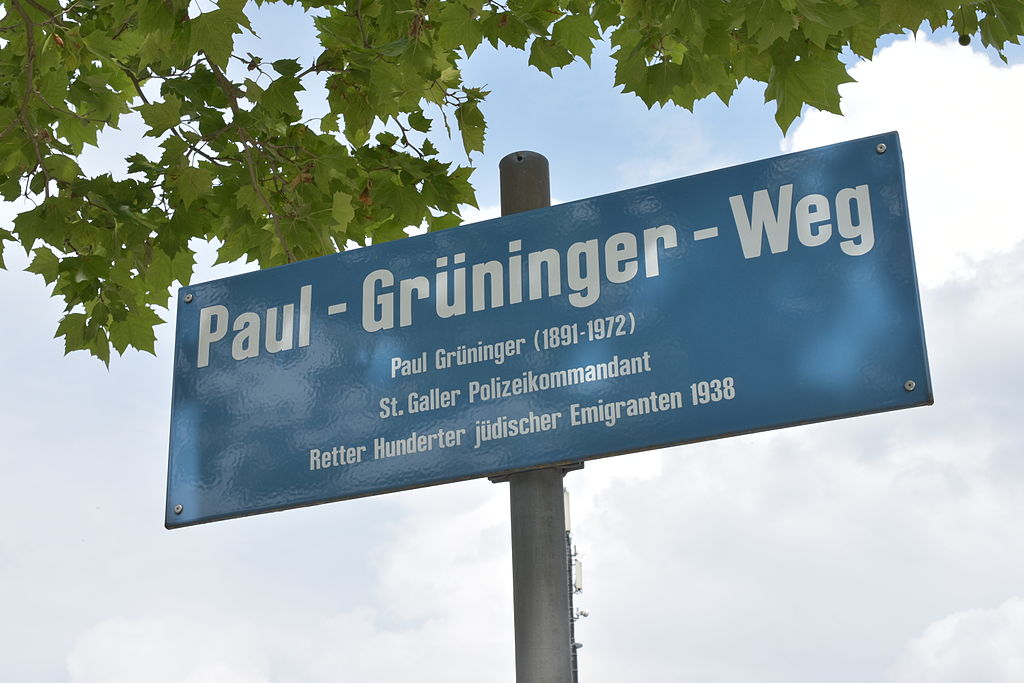 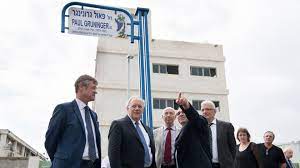 Il ministro svizzero Johann Schneider-Ammann, 2° da sx, a Gerusalemme inaugura la via dedicata a Paul Grüninger.
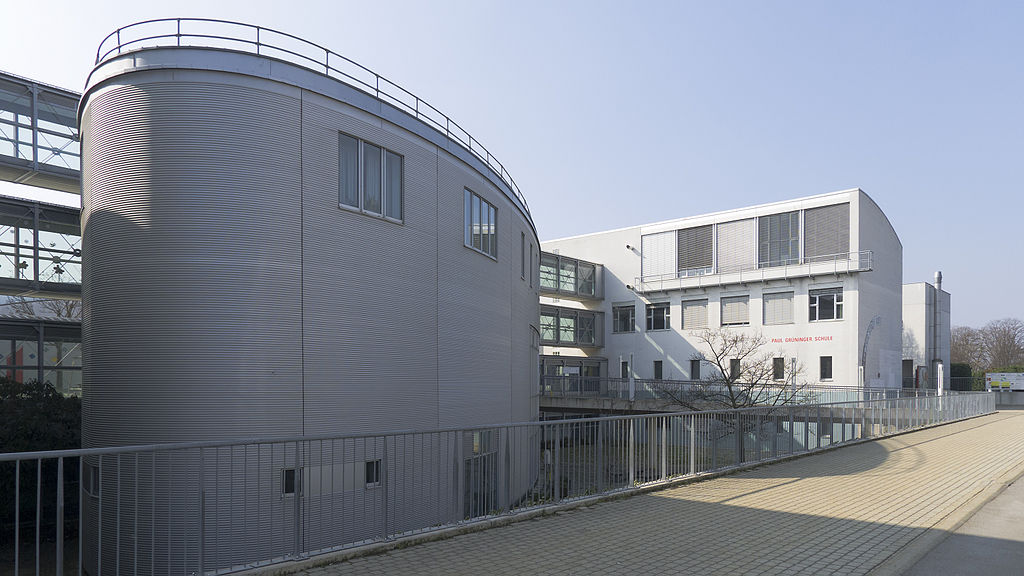 Vienna. Scuola Paul Grüninger.
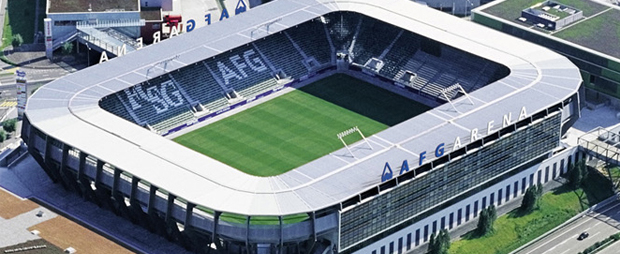 San Gallo. Lo stadio dedicato a Paul Grüninger.
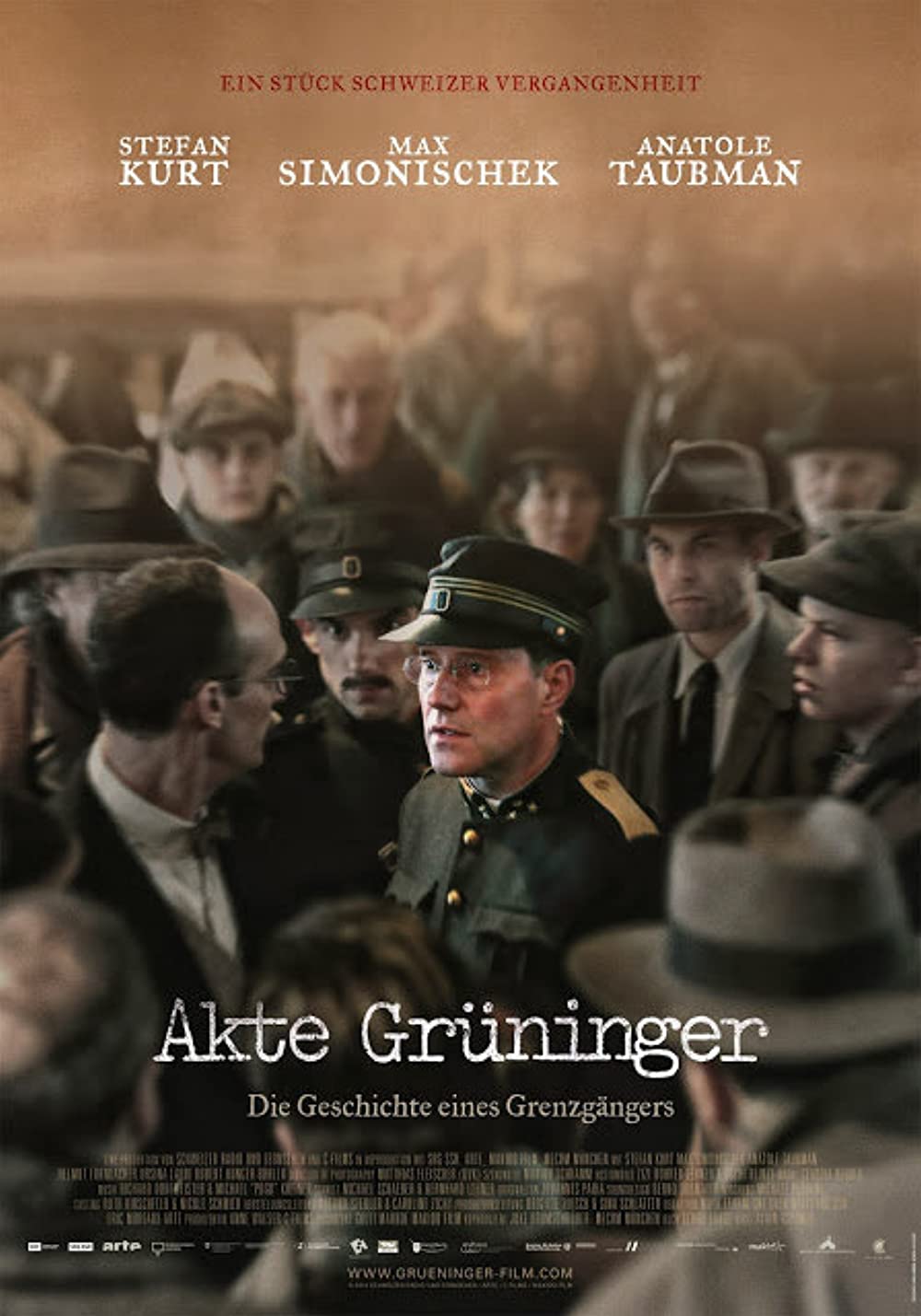 Stefan Kurt nel ruolo di Paul Grüninger nel film do 96 m del 2014.
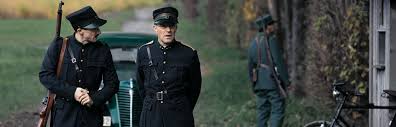 Una scena del film del 2014
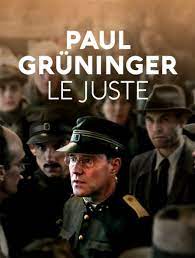 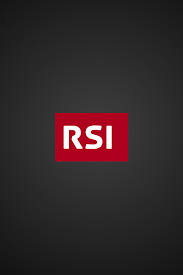 La RSI LA1
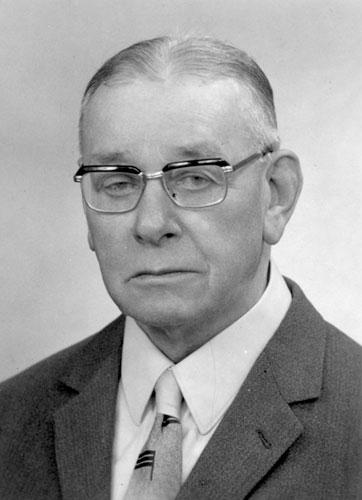 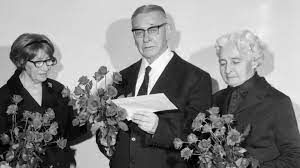 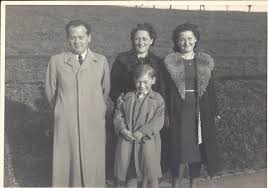 Stephen Black grato a Paul K che ha salvato la sua famiglia.
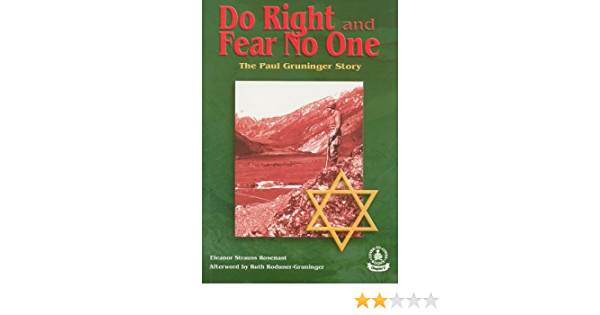 «FARE IL BENE E NON TEMERE NESSUNO, un libro sulla storia di Paul Krüninger.
GRAZIE
Alla prossima
Giovedì, 3 novembre 2021

MITOLOGIA
CHE PASSIONE!!!